Oracle VirtualizationLast Update 2012.03.231.0.0
Copyright 2012 Kenneth M. Chipps Ph.D. www.chipps.com
1
Objectives of This Section
Learn
About Oracle’s approach to virtualization
2
Copyright 2012 Kenneth M. Chipps Ph.D. www.chipps.com
What is Oracle Virtualization
Oracle has a comprehensive virtualization approach
Here is a graphic from their web site showing what they offer
3
Copyright 2012 Kenneth M. Chipps Ph.D. www.chipps.com
Oracle Virtualization
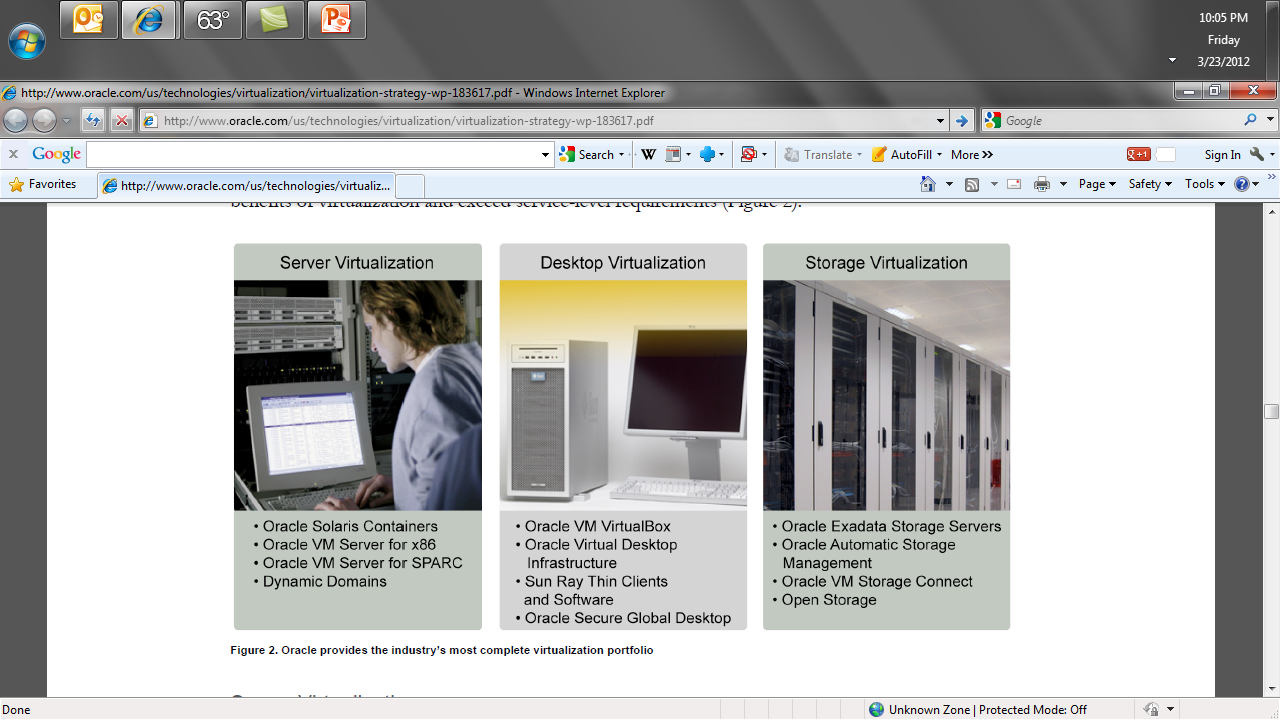 4
Copyright 2012 Kenneth M. Chipps Ph.D. www.chipps.com
Virtual Box
Here we will concentrate on Oracle’s free desktop virtualization method called Virtual Box
This is a hosted virtualization method
Once downloaded and installed a virtual machine is setup this way
5
Copyright 2012 Kenneth M. Chipps Ph.D. www.chipps.com
Virtual Box
Click New
Then Next
6
Copyright 2012 Kenneth M. Chipps Ph.D. www.chipps.com
Virtual Box
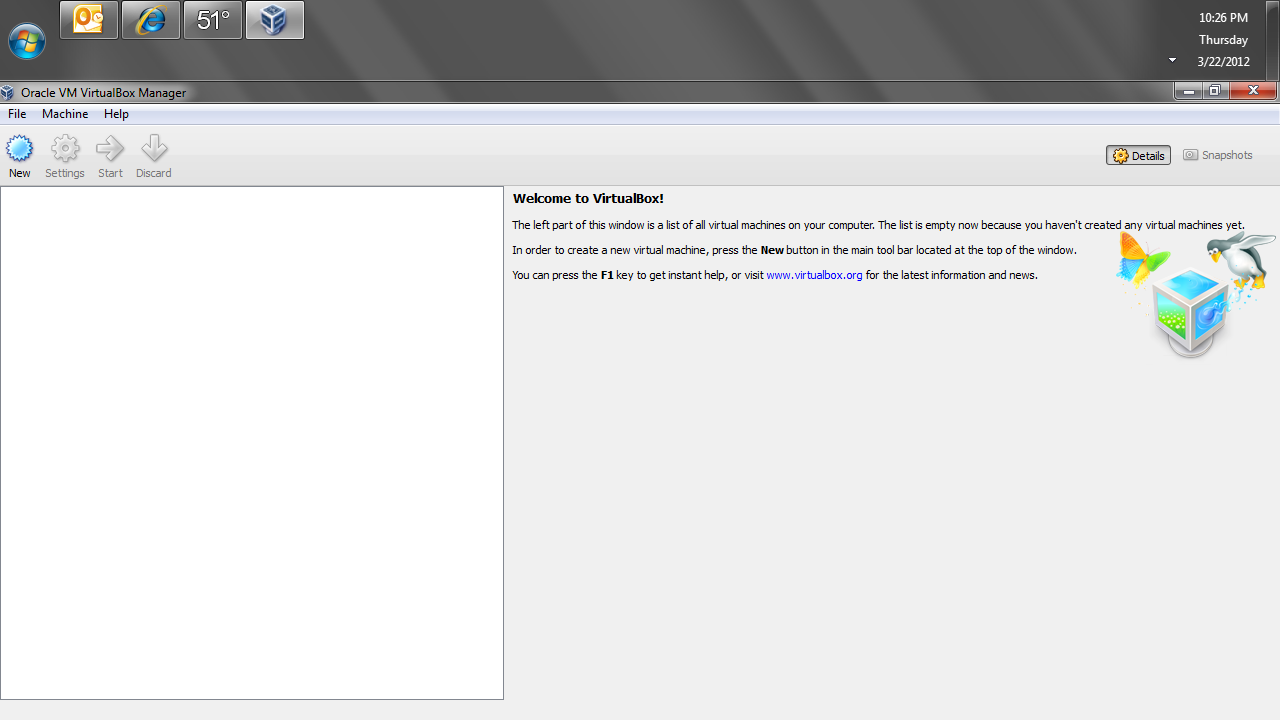 7
Copyright 2012 Kenneth M. Chipps Ph.D. www.chipps.com
Virtual Box
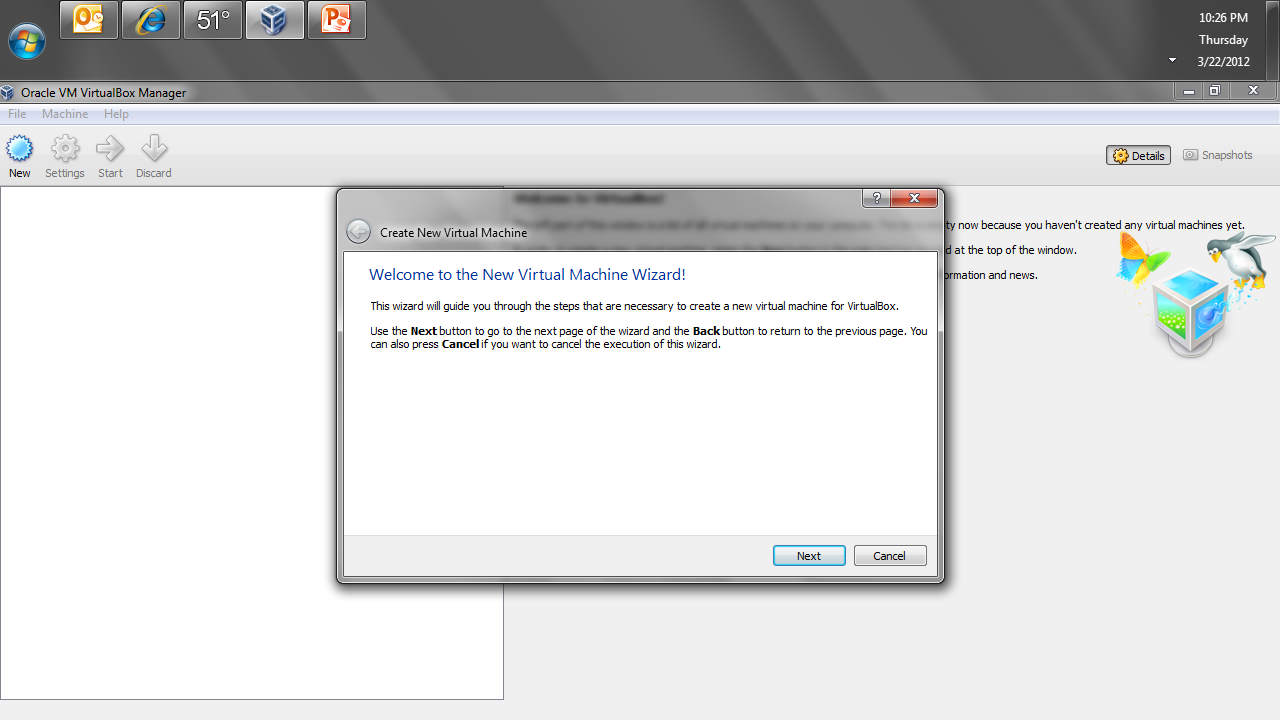 8
Copyright 2012 Kenneth M. Chipps Ph.D. www.chipps.com
Virtual Box
Give the virtual machine a name
Select the type of OS that will run inside the virtual machine
9
Copyright 2012 Kenneth M. Chipps Ph.D. www.chipps.com
Virtual Box
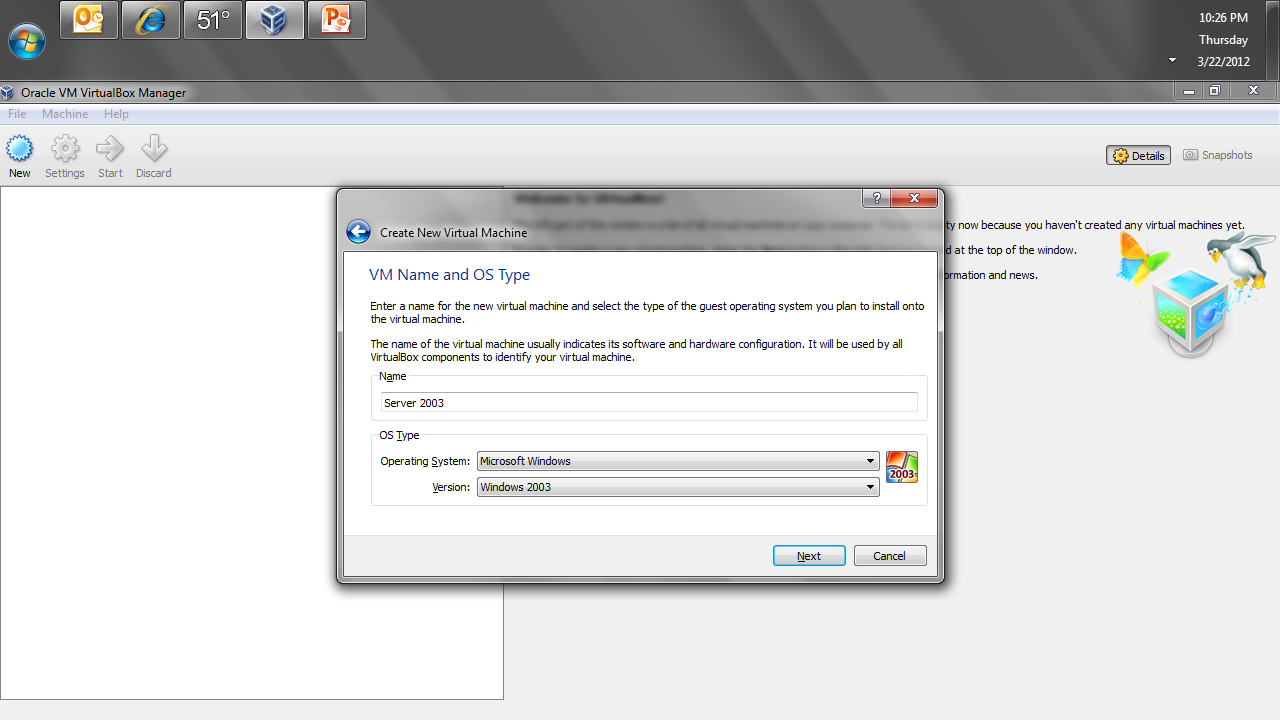 10
Copyright 2012 Kenneth M. Chipps Ph.D. www.chipps.com
Virtual Box
Select the amount of memory
Be sure this is an amount sufficient for the virtualized OS, otherwise the installation will fail with a strange set of errors in the log
This is true of the disk size selected later as well
11
Copyright 2012 Kenneth M. Chipps Ph.D. www.chipps.com
Virtual Box
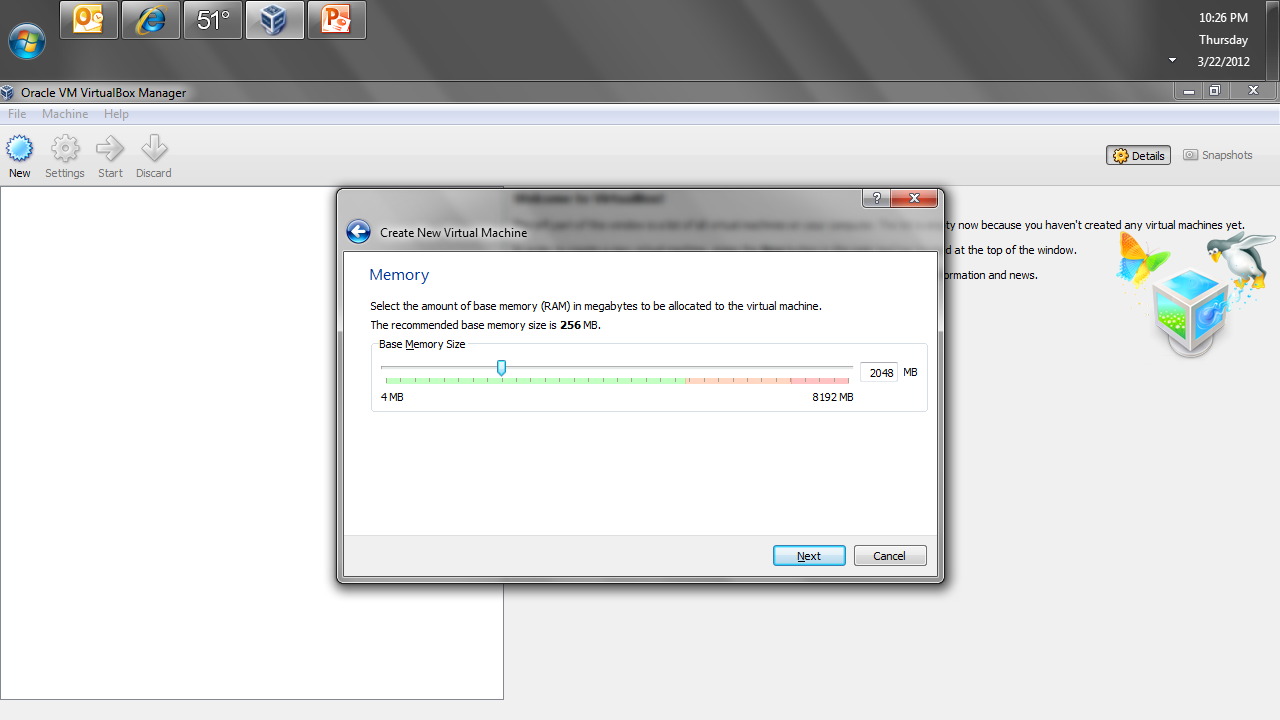 12
Copyright 2012 Kenneth M. Chipps Ph.D. www.chipps.com
Virtual Box
Next is the setup of the virtual disk drive
The default is fine for the Virtual Hard Disk
I find a VHD Virtual Hard Disk works best for most operating systems
Dynamically allocated is fine as well
13
Copyright 2012 Kenneth M. Chipps Ph.D. www.chipps.com
Virtual Box
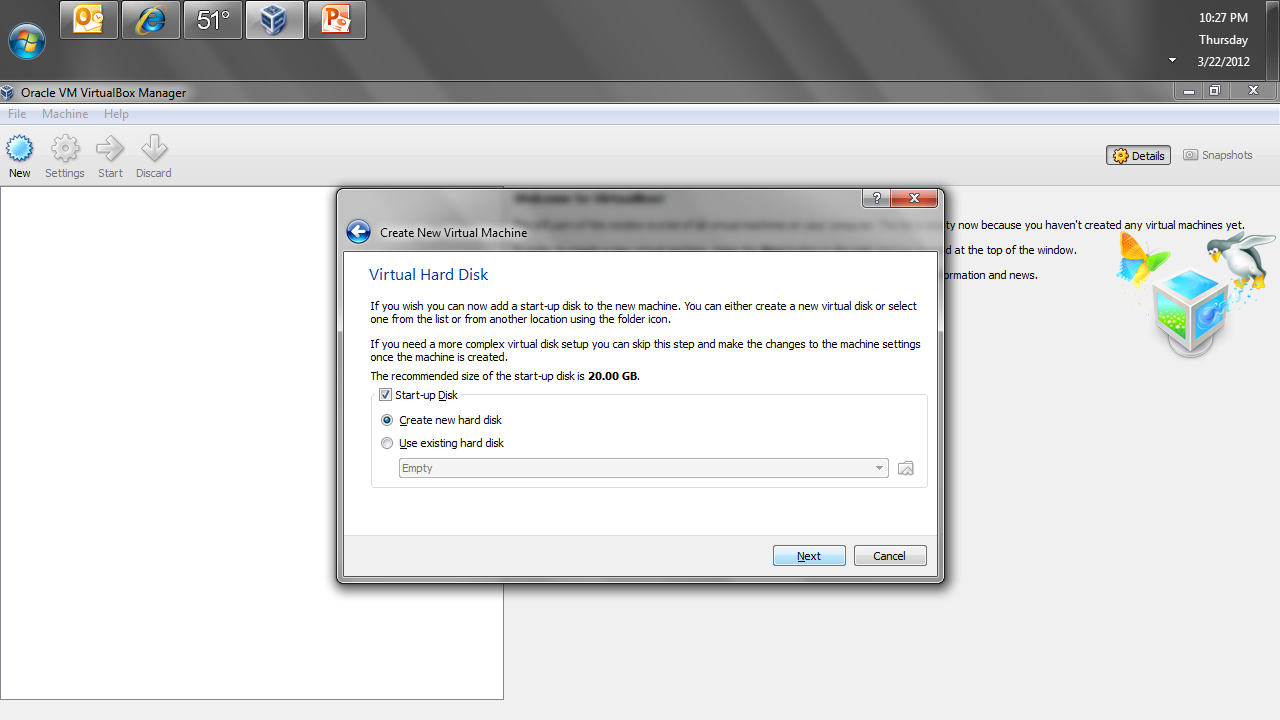 14
Copyright 2012 Kenneth M. Chipps Ph.D. www.chipps.com
Virtual Box
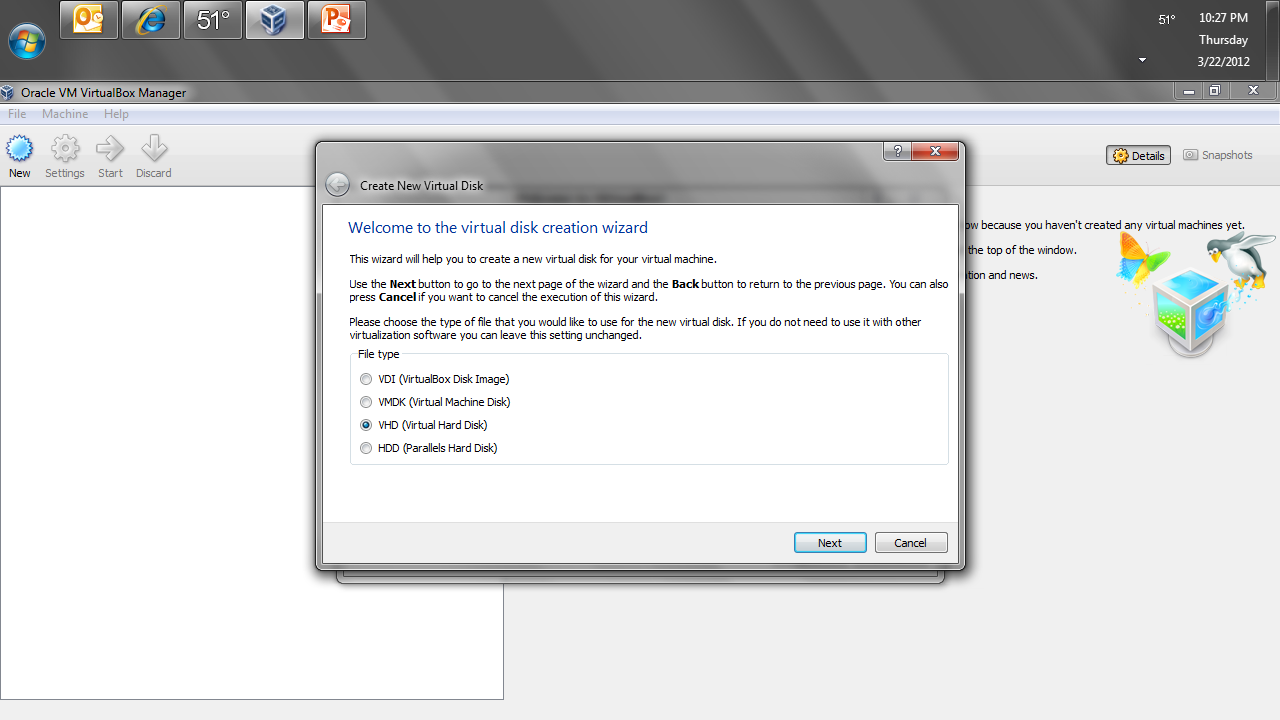 15
Copyright 2012 Kenneth M. Chipps Ph.D. www.chipps.com
Virtual Box
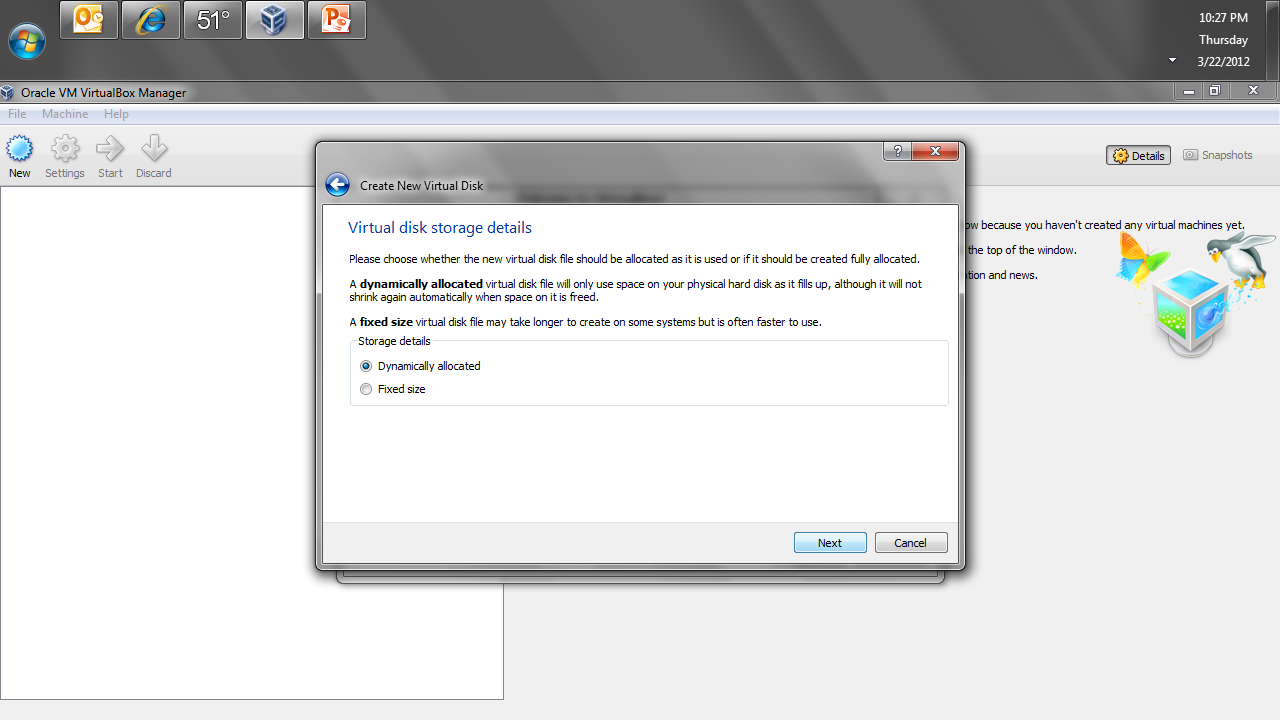 16
Copyright 2012 Kenneth M. Chipps Ph.D. www.chipps.com
Virtual Box
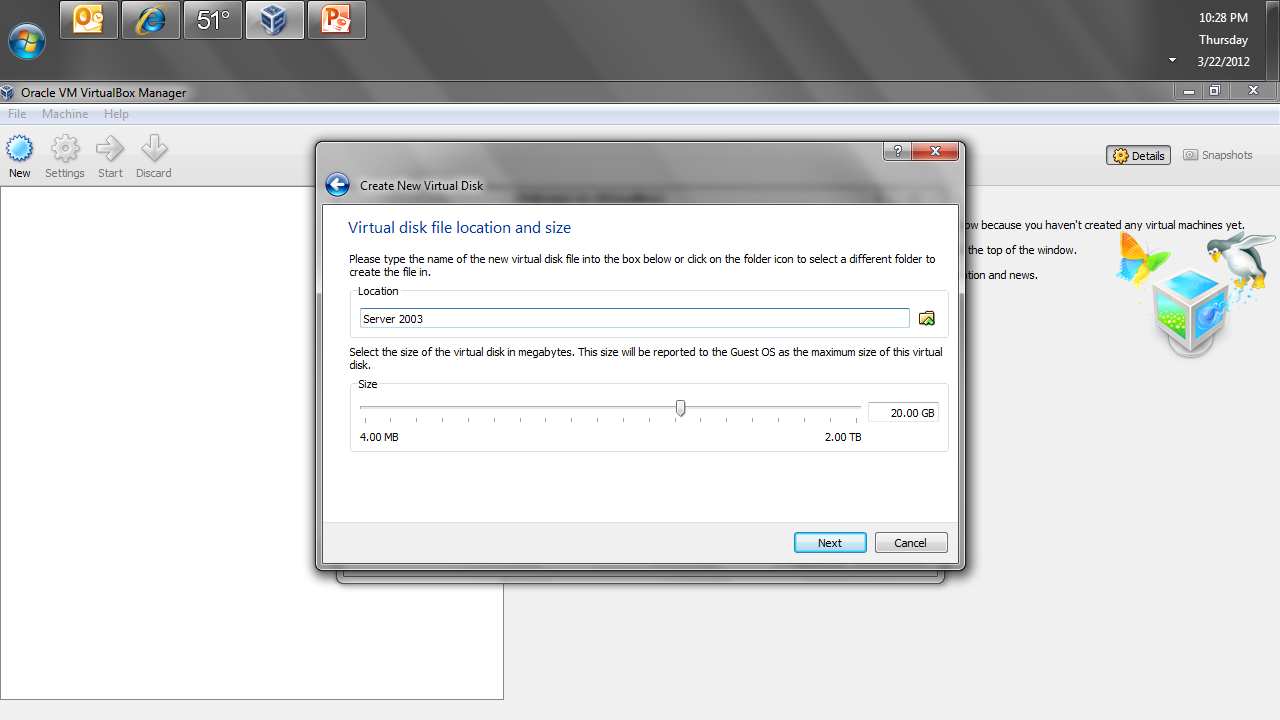 17
Copyright 2012 Kenneth M. Chipps Ph.D. www.chipps.com
Virtual Box
Click Create
18
Copyright 2012 Kenneth M. Chipps Ph.D. www.chipps.com
Virtual Box
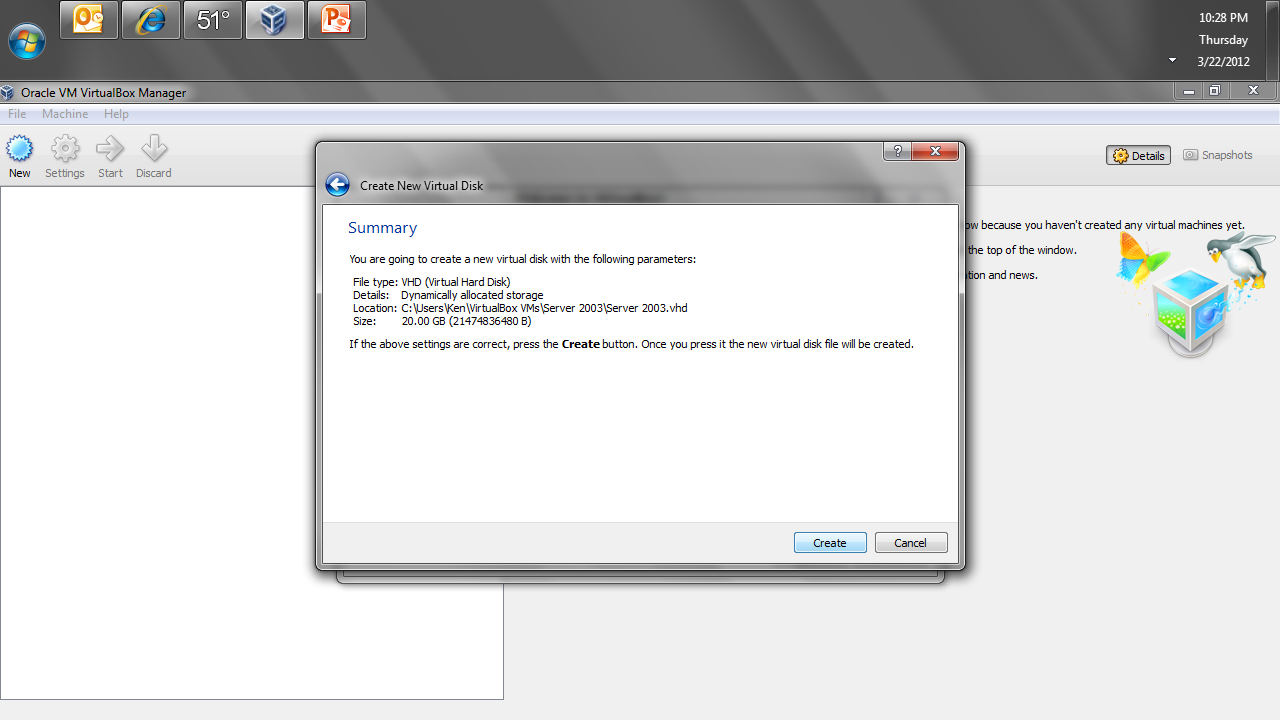 19
Copyright 2012 Kenneth M. Chipps Ph.D. www.chipps.com
Virtual Box
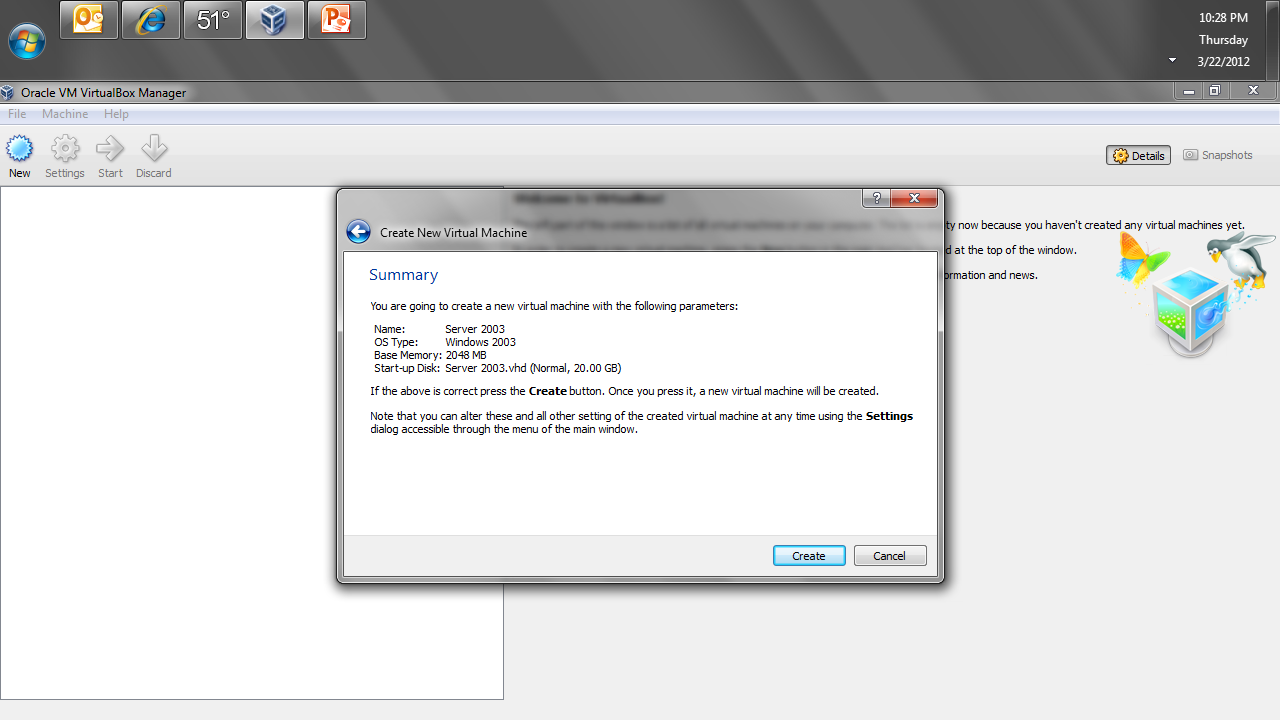 20
Copyright 2012 Kenneth M. Chipps Ph.D. www.chipps.com
Virtual Box
Now you have a VM with no OS
Click Start, OK, and Next
21
Copyright 2012 Kenneth M. Chipps Ph.D. www.chipps.com
Virtual Box
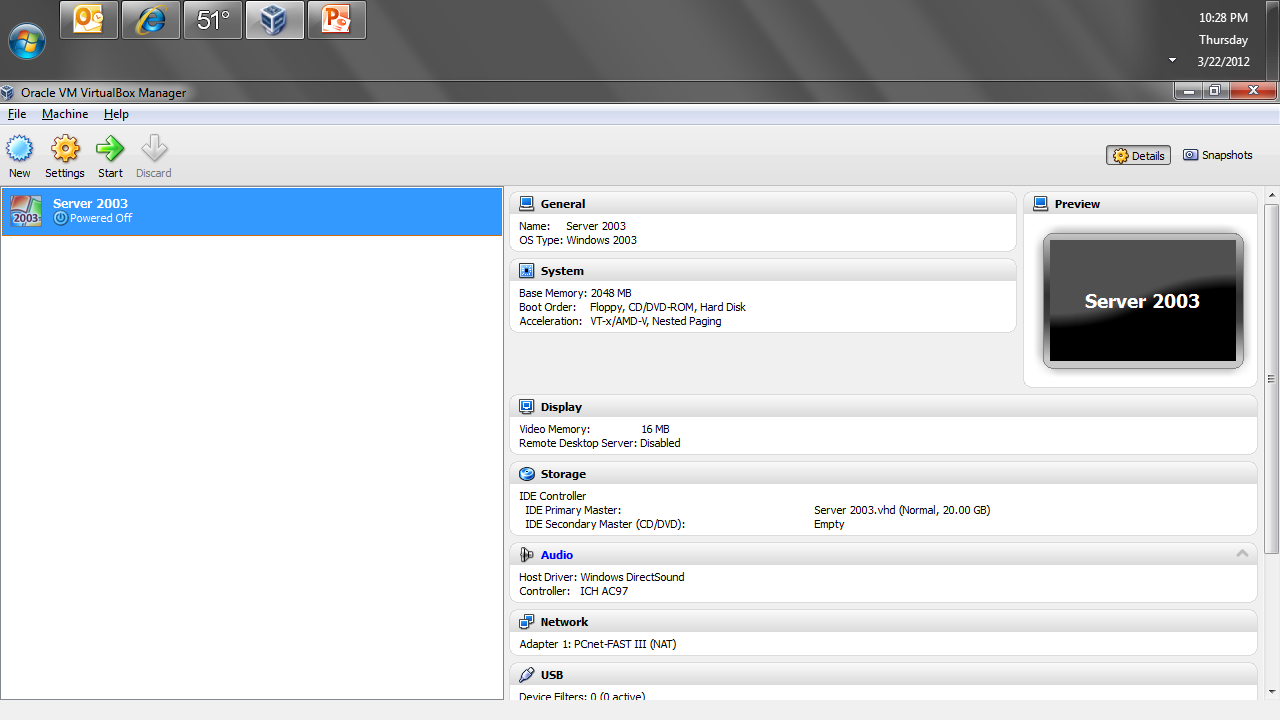 22
Copyright 2012 Kenneth M. Chipps Ph.D. www.chipps.com
Virtual Box
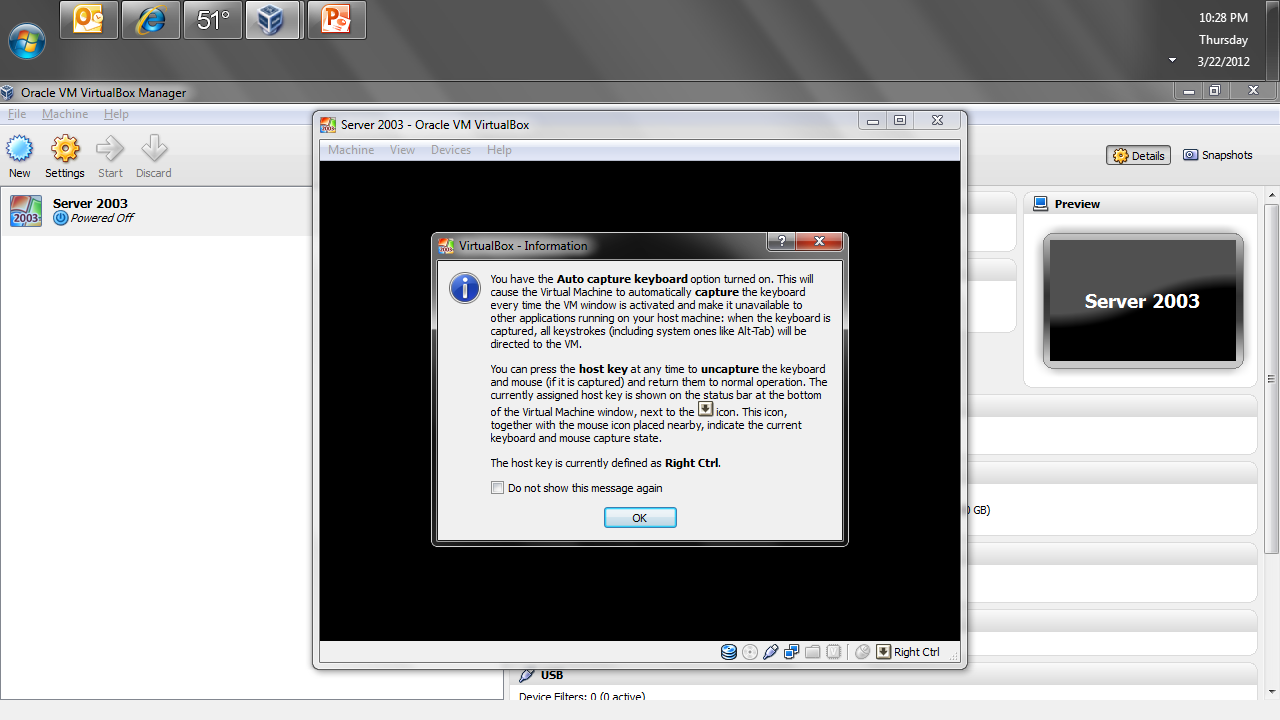 23
Copyright 2012 Kenneth M. Chipps Ph.D. www.chipps.com
Virtual Box
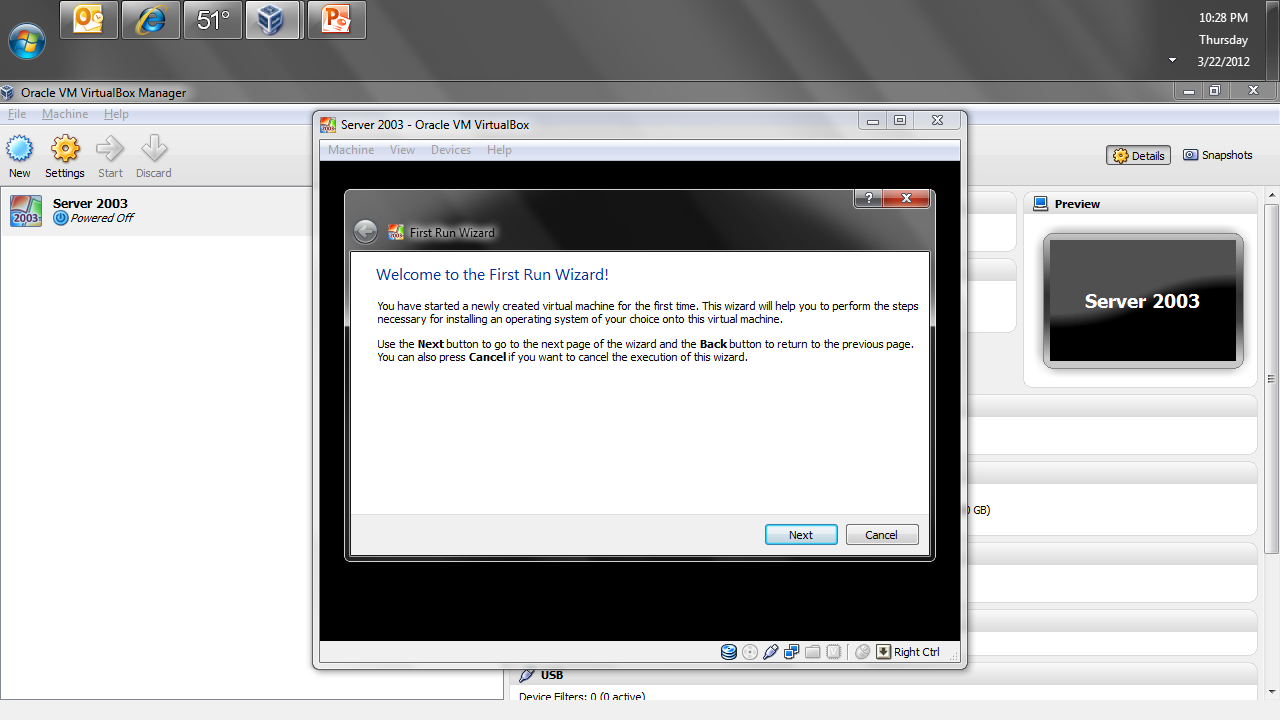 24
Copyright 2012 Kenneth M. Chipps Ph.D. www.chipps.com
Virtual Box
Now tell it where to find the OS
In most cases a ISO file on the hard drive of the host machine is best
Click Start
In the window the usual OS installation steps will appear
25
Copyright 2012 Kenneth M. Chipps Ph.D. www.chipps.com
Virtual Box
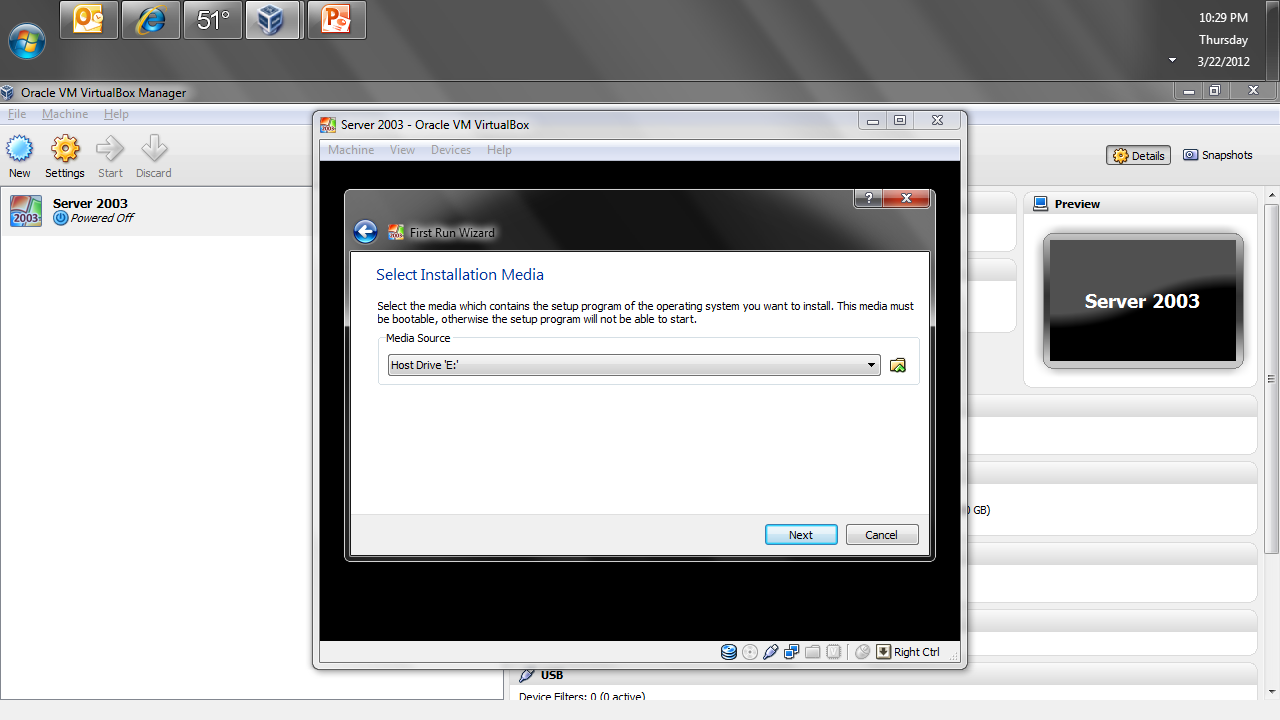 26
Copyright 2012 Kenneth M. Chipps Ph.D. www.chipps.com
Virtual Box
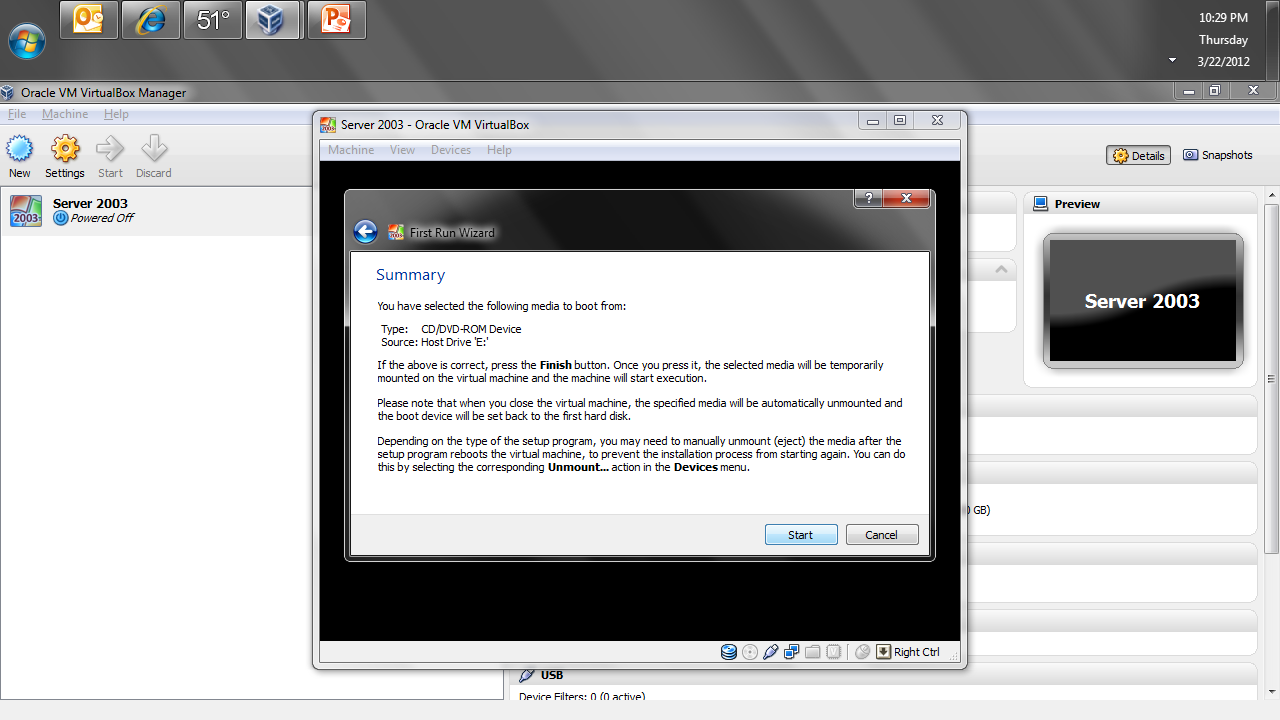 27
Copyright 2012 Kenneth M. Chipps Ph.D. www.chipps.com
Virtual Box
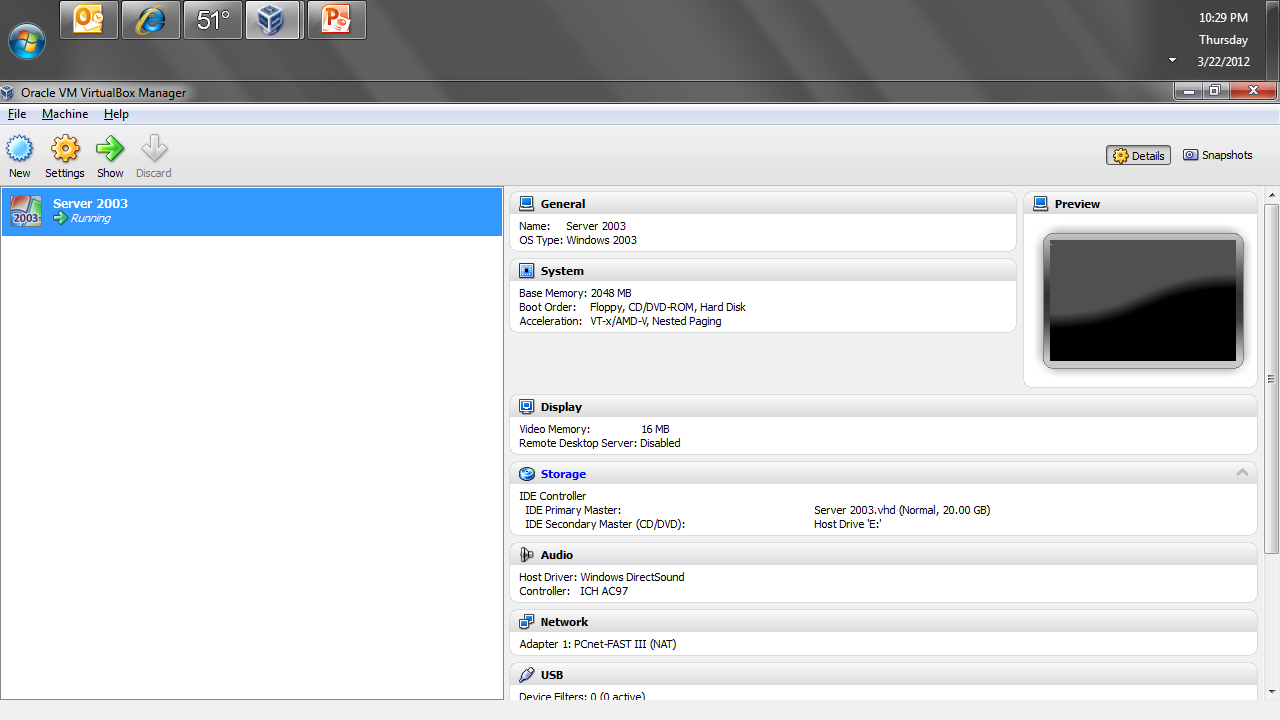 28
Copyright 2012 Kenneth M. Chipps Ph.D. www.chipps.com
Virtual Box
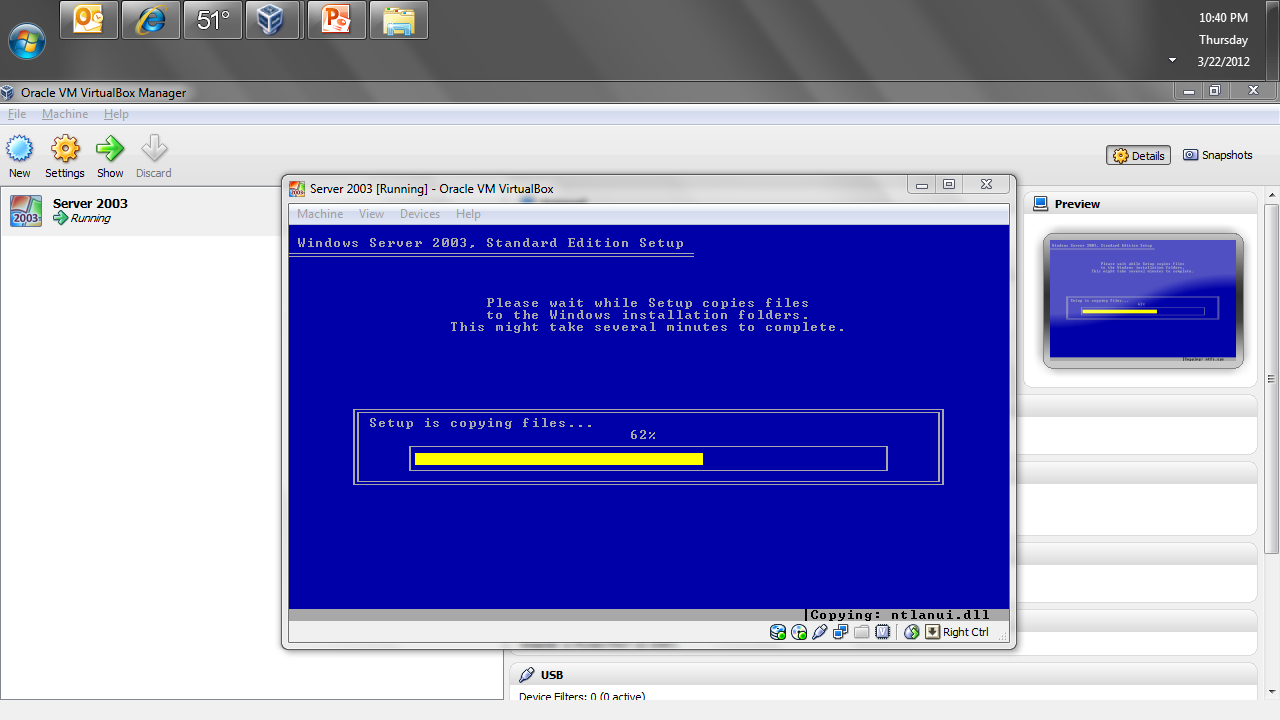 29
Copyright 2012 Kenneth M. Chipps Ph.D. www.chipps.com
Virtual Box
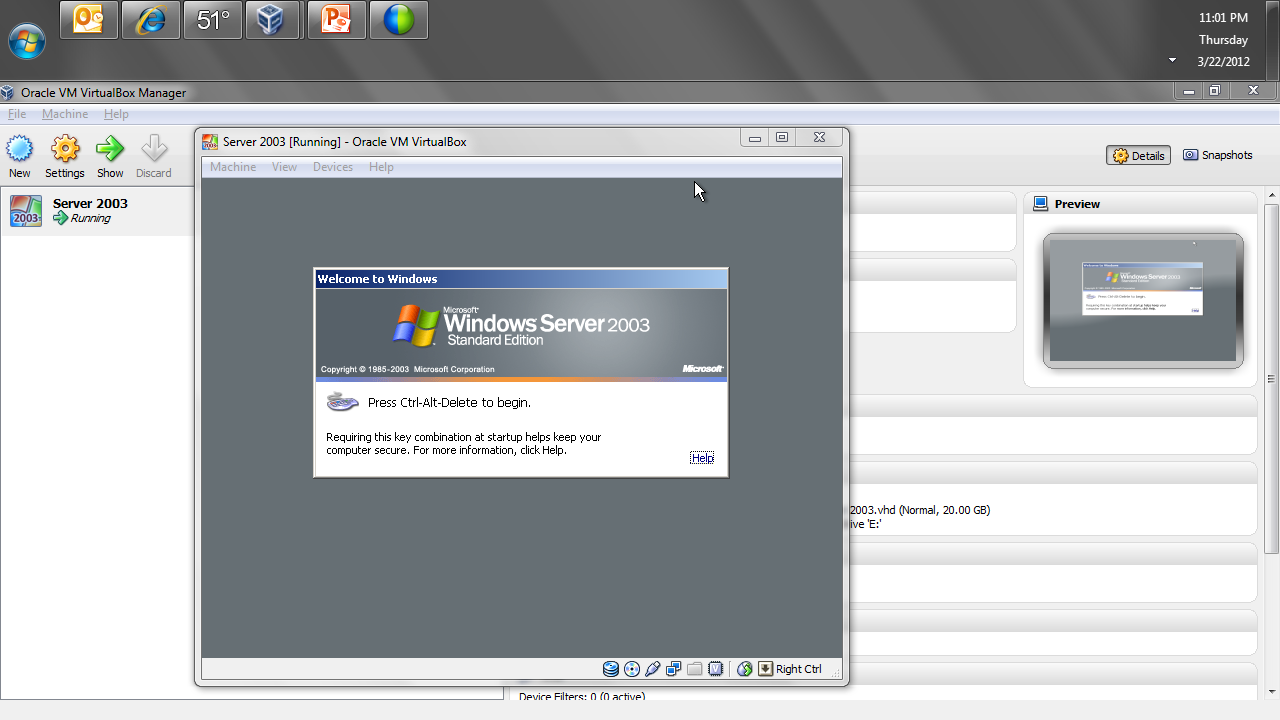 30
Copyright 2012 Kenneth M. Chipps Ph.D. www.chipps.com
Virtual Box
At this point the VM is created and the OS is installed in it
31
Copyright 2012 Kenneth M. Chipps Ph.D. www.chipps.com